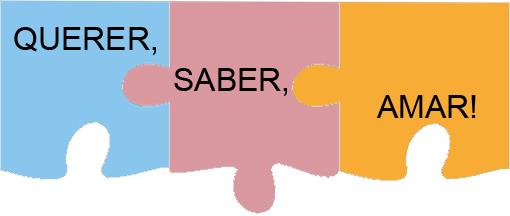 “Todo o poder da alma resume-se em três palavras: querer, saber, amar!’

						Leon Denis
QUERER
909. Poderia sempre o homem, pelos seus esforços, vencer as suas más inclinações?
	
Sim, e, freqüentemente, fazendo esforços muito insignificantes. O que lhe falta é a vontade. Ah! quão poucos dentre vós fazem esforços!
“Não há alma que não possa renascer, fazendo brotar novas florescências. Basta-vos querer para sentirdes o despertar em vós de forças desconhecidas. Crede em vós, em vosso rejuvenescimento em novas vidas; crede em vossos destinos imortais. Crede em Deus, Sol dos sóis, foco imenso, do qual brilha em vós uma centelha, que se pode converter em chama ardente e generosa!

			O poder da vontade – Leon Denis
“Dirigi incessantemente vosso pensamento para esta verdade: podeis vir a ser o que quiserdes. E sabei querer ser cada vez maiores e melhores. Tal é a noção do progresso eterno e o meio de realizá-lo; tal é o segredo da força mental, da qual emanam todas as forças magnéticas e físicas. Quando tiverdes conquistado esse domínio sobre vós mesmos, não mais tereis que temer os retardamentos nem as quedas, nem as doenças, nem a morte; tereis feito de vosso “eu” inferior e frágil uma alta e poderosa individualidade!”
						
						O poder da vontade – Leon Denis
SABER
"Conhecereis a verdade e a verdade vos libertará" - Jesus (João, 8:32)
619. A todos os homens facultou Deus os meios deconhecerem sua lei?
“Todos podem conhecê-la, mas nem todos a compreendem. Os homens de bem e os que se decidem a investigá-la são os que melhor a compreendem. Todos, entretanto, a compreenderão um dia, porquanto forçoso é que o progresso se efetue.”
621. Onde está escrita a lei de Deus?

“Na consciência.”
"(...)Conhecer, portanto, a verdade é perceber o sentido da vida. E perceber o sentido da vida é crescer em serviço e burilamento constantes. 
Oberva, desse modo, a tua posição diante da Luz... Quem apenas vislumbra a glória ofuscante da realidade, fala muito e age menos. Quem, todavia, lhe penetra a grandeza indefinível, age mais e fala menos.”

			(Emmanuel)
AMAR
"(...) Amarás o Senhor teu Deus, de todo o eu coração, de toda a tua alma, de todo o teu espírito. - Esse, o maior e o primeiro mandamento. - E aqui está o segundo, que é semelhante ao primeiro: Amarás o teu próximo, como a ti mesmo. Toda a lei e os profetas se acham contidos nesses dois mandamentos." (MATEUS, 22:34 a 40).
"Ainda quando eu falasse todas as línguas dos homens e a língua dos próprios anjos, se eu não tiver caridade, serei como o bronze que soa e um címbalo que retine; – ainda quando tivesse o dom de profecia, que penetrasse todos os mistérios, e tivesse perfeita ciência de todas as coisas; ainda quando tivesse toda a fé possível, até ao ponto de transportar montanhas, se não tiver caridade, nada sou. – E, quando houvesse distribuído os meus bens para alimentar os pobres e houvesse entregado meu corpo para ser queimado, se nãotivesse caridade, tudo isso de nada me serviria.
	
	A caridade é paciente; é branda e benfazeja; a caridade não é invejosa; não é temerária, nem precipitada; não se enche de orgulho; – não é desdenhosa; não cuida de seus interesses; não se agasta, nem se azeda com coisa alguma; não suspeita mal; não se rejubila com a injustiça, mas se rejubila com a verdade; tudo suporta, tudo crê, tudo espera, tudo sofre.
	
	Agora, estas três virtudes: a fé, a esperança e a caridade permanecem; mas, dentre elas, a mais excelente é a caridade" (S. PAULO, 1ª Epístola aos Coríntios, 13:1 a 7 e 13.)